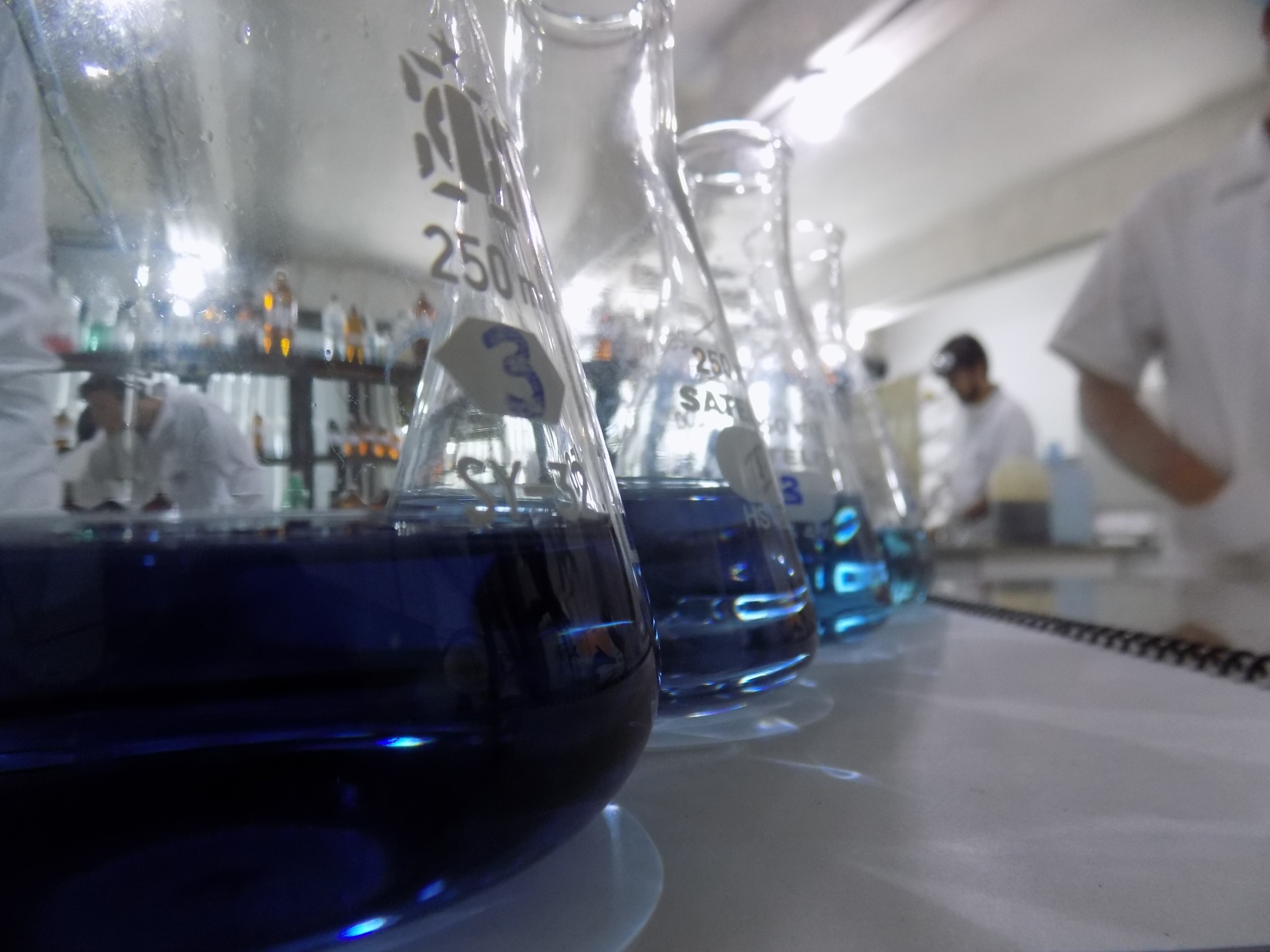 Química Geral I
Professora Cibele Maria Stivanin de Almeida
Boas vindas!